Angiologie
Definice
Podobor vnitřního lékařství specializující se na prevenci, diagnostiku  a terapii onemocnění cév – žíly, tepny, lymfatické cévy
2
Klinika interní, geriatrie a praktického lékařství Fakultní nemocnice Brno a Lékařské fakulty Masarykovy univerzity
Obecná stavba cévní stěny
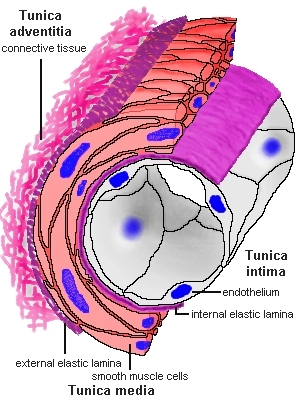 Intima – vnitřní nesmáčivá výstelka kryta endotelem
Media – střední vrstva tvořena:
 elastickým vazivem – větší tepny
 hladkou svalovinou – menší tepny
Adventicie – vnější vazivová vrstva
3
Klinika interní, geriatrie a praktického lékařství Fakultní nemocnice Brno a Lékařské fakulty Masarykovy univerzity
Vyšetřovací metody
Anamnéza:
- rodinná i osobní anamnéza zaměřena na onemocnění spojené s aterosklerózou, TEN, 
- anamnéza kouření
- u tepenného uzávěru důležité klaudikace, klaudikační interval
- u žilního uzávěru anamnéza imobilizace – operační výkon, cestování
4
Klinika interní, geriatrie a praktického lékařství Fakultní nemocnice Brno a Lékařské fakulty Masarykovy univerzity
Vyšetřovací metody
Fyzikální vyšetření:
 Vyšetření tepen – kvalita kůže, atrofie, vymizení podkožního tuku, ztráta ochlupení, nehty nerostou, deformují se, kůže je suchá, změna barvy až mramoráž, změna teploty - hmatání pulzací tepen, slyšitelný šelest nad zúžením
 Vyšetření žil – otok- asymetrický u HŽT, zabarvení – phlegmasia alba et coerulea dolens
 - bolest spontánní i palpační
 - Homansovo a plantární znamení
5
Klinika interní, geriatrie a praktického lékařství Fakultní nemocnice Brno a Lékařské fakulty Masarykovy univerzity
Phlegmasia coerulea dolens a  mramoráž DKK
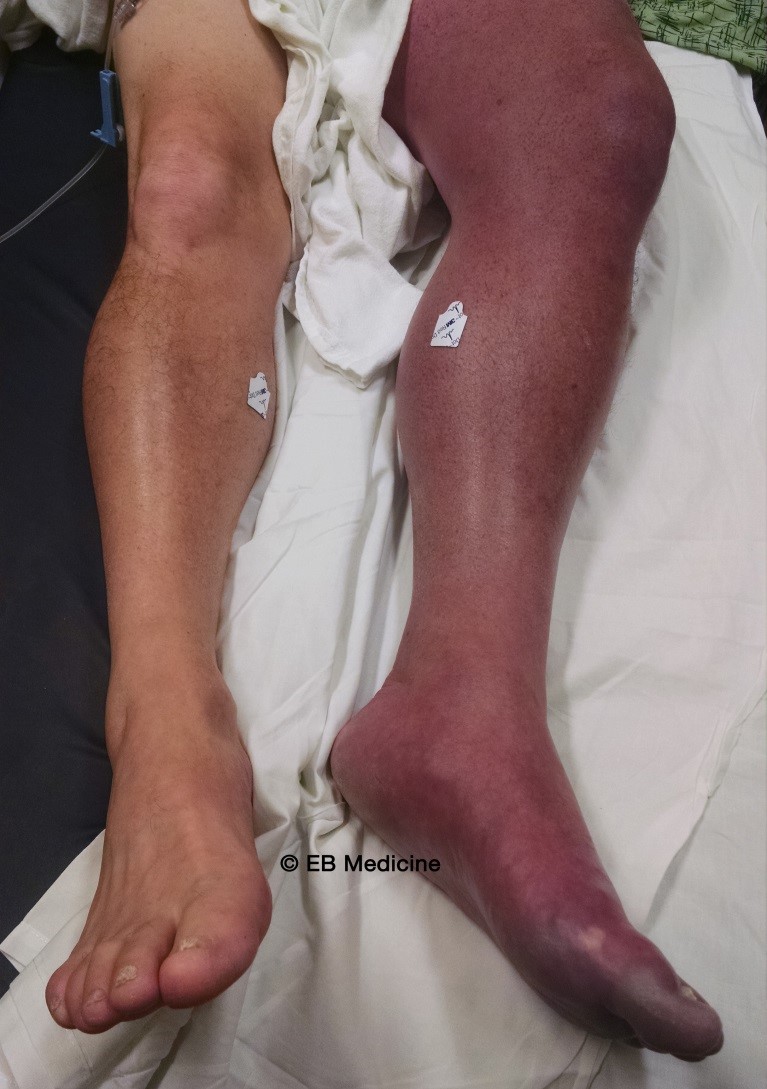 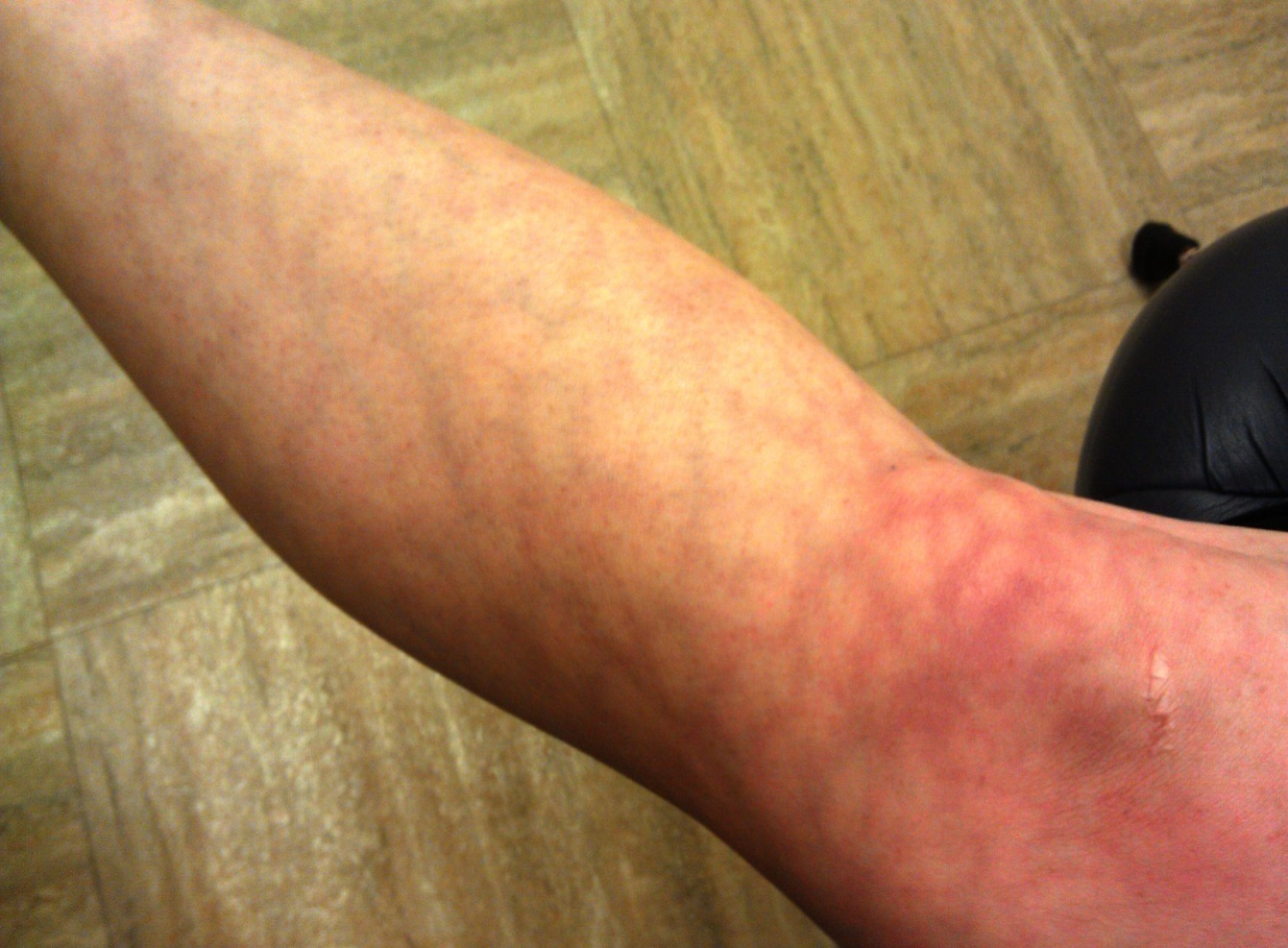 6
Klinika interní, geriatrie a praktického lékařství Fakultní nemocnice Brno a Lékařské fakulty Masarykovy univerzity
Vyšetřovací metody
Laboratorní vyšetření:
KO, koagulace vč. DD, trombofilní stavy, biochemie vč. lipidogramu, KM a glykémie
Přístrojové vyšetření:
UZ doppler – zlatý standard

Dále CT nebo MR angiografie, DSA, flebografie, scintigrafie, biopsie cévní stěny

Zátěžové vyšetření na běhátku, Ratschowův test
7
Klinika interní, geriatrie a praktického lékařství Fakultní nemocnice Brno a Lékařské fakulty Masarykovy univerzity
Ischemická choroba dolních končetin
Tkáně DKK trpí nedostatkem živin a kyslíku v důsledku špatného prokrvení
Etiologie: nejčastěji AS
 Další příčina: koarktace aorty, vaskulitidy, periferní embolizace, útlak okolí, iatrogenní   poškození, Bürgerova nemoc – u mladých kuřáků
Rozsah poškození: u diabetiků spíše bércové tepny, u kuřáků  a pacientů s hyperlipidémií pánevní a stehenní řečiště
 Lerishův syndrom: izolované postižení bifurkace aorty a prox. úsek ilických tepen
8
Klinika interní, geriatrie a praktického lékařství Fakultní nemocnice Brno a Lékařské fakulty Masarykovy univerzity
ICHDKK – Fontainova klasifikace
Stadium I - asymptomatické
Stadium IIa – klaudikace > 200m
Stadium IIb – klaudikace < 200m
Stadium III – klidové bolesti
Stadium IV – trofické defekty
9
Klinika interní, geriatrie a praktického lékařství Fakultní nemocnice Brno a Lékařské fakulty Masarykovy univerzity
ICHDKK – diff. dg.
Venózní uzávěr: bolest spíše tlaková, u ICHDKK křečovitá, úleva od bolesti při elevaci, u ICHDKK spíše zhoršení
Spinální etiologie: slabost, mravenčení, bolesti zad, specifické dermatomy
Artropatie: bolesti v oblasti kloubů, typicky noční bolest
10
Klinika interní, geriatrie a praktického lékařství Fakultní nemocnice Brno a Lékařské fakulty Masarykovy univerzity
ICHDKK
Komplikace: obtížné hojení ran, defekty, gangréna, akutní tepenný uzávěr
Terapie: nutná kompenzace hypertenze, hyperlipidémie a diabetu
 - antiagregace – ASA / clopidogrel
 - antikoagulace – pouze pokud embolizační geneze nebo u dilatační formy s intraluminálním trombem
 - léčba klaudikací – cilostazol, naftidofuryl, pentoxyfilin
 - PTA, chirurgická terapie – bypass, trombarterectomie, amputace – poslední možnost
11
Klinika interní, geriatrie a praktického lékařství Fakultní nemocnice Brno a Lékařské fakulty Masarykovy univerzity
Akutní končetinová ischemie
Náhle vzniklá porucha prokrvení končetiny.

Etiologie: nejčastěji embolie – Fisi, IM, endokarditída, aneurysma LK, paradoxní embolizace při FOA
    - trombóza, ruptura AS plátu, disekce aorty, poranění tepny – např. po punkci

Klinický obraz: chlad, bledost až mramoráž končetiny, krutá bolest, snížená hybnost, chybění pulzací
12
Klinika interní, geriatrie a praktického lékařství Fakultní nemocnice Brno a Lékařské fakulty Masarykovy univerzity
Akutní končetinová ischemie
Diagnostika: klinický obraz, UZ doppler, CT angiografie

Diff. dg: phlegmasia coerulea dolens – také chybí pulzace

Komplikace: šok, ischemická nekróza, uvolnění myoglobinu > akutní renální selhání, kompartment syndrom
13
Klinika interní, geriatrie a praktického lékařství Fakultní nemocnice Brno a Lékařské fakulty Masarykovy univerzity
Akutní končetinová ischemie
Terapie:
nejprve aplikace heparinu – zabrání narůstání trombu, analgetika
přednostně chirurgická - embolektomie Fogartyho katetrem, bypass, lokální intraarteriální trombolýza, aspirační trombektomie
14
Klinika interní, geriatrie a praktického lékařství Fakultní nemocnice Brno a Lékařské fakulty Masarykovy univerzity
Embolektomie Fogartyho katetrem
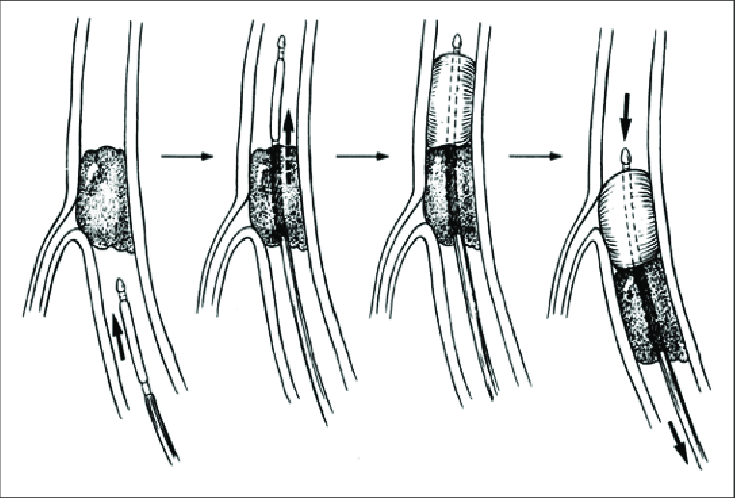 15
Klinika interní, geriatrie a praktického lékařství Fakultní nemocnice Brno a Lékařské fakulty Masarykovy univerzity
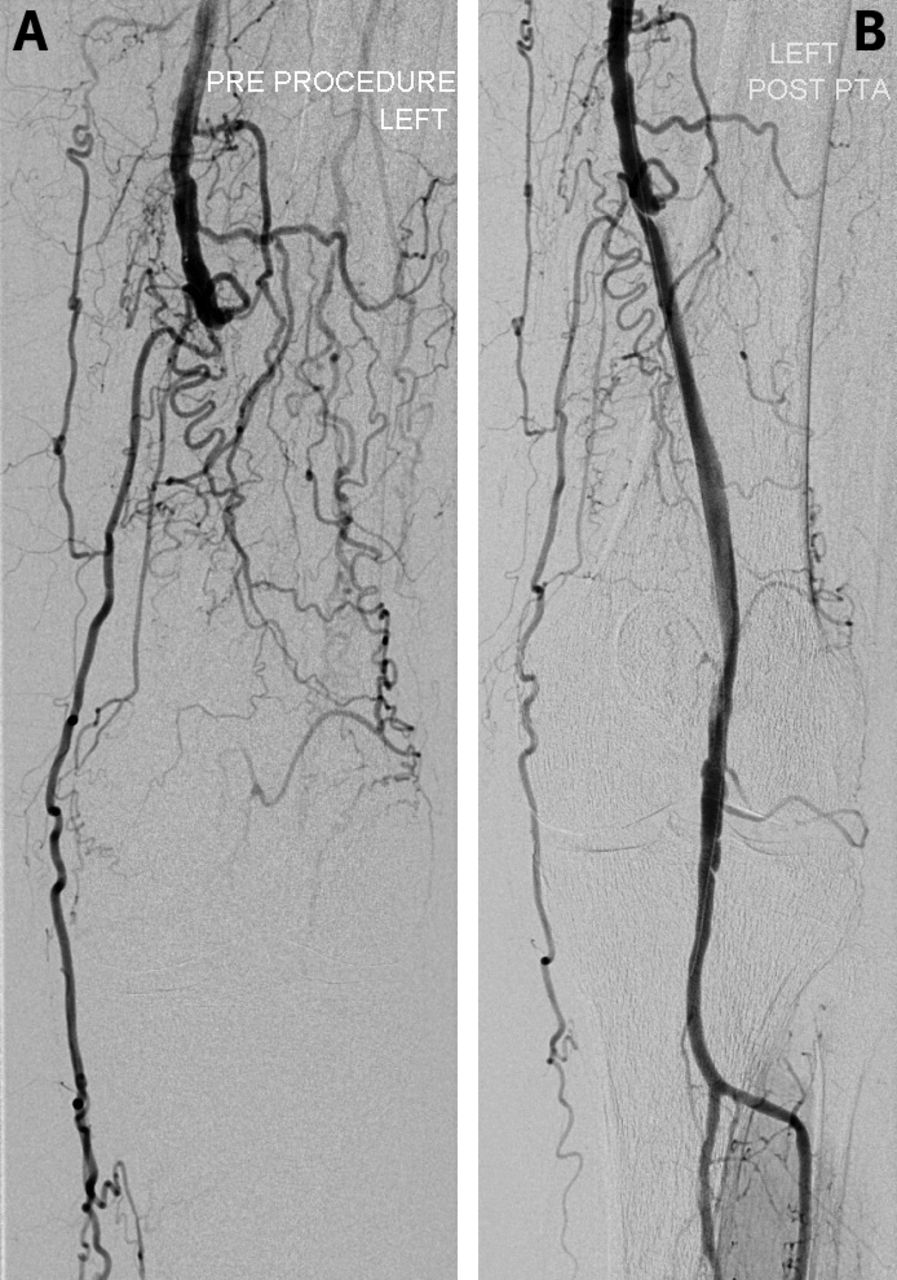 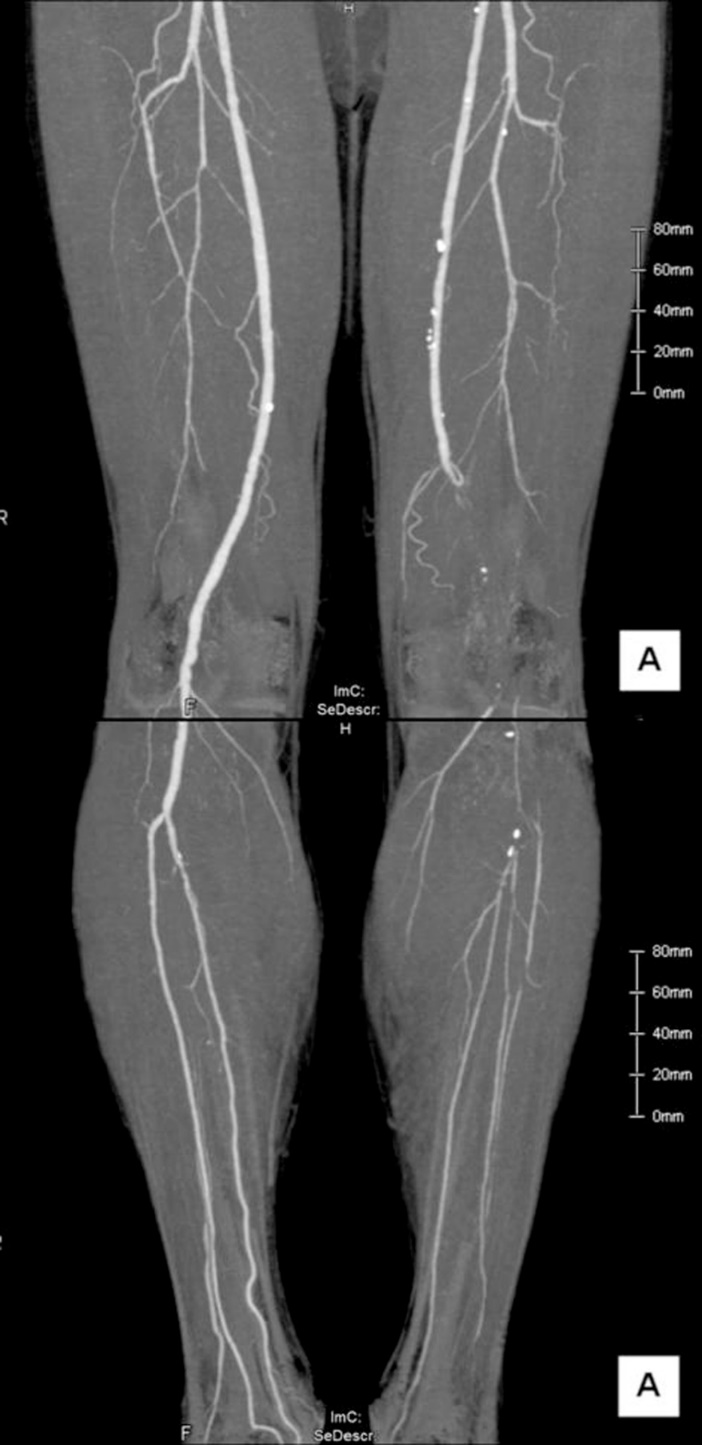 16
Klinika interní, geriatrie a praktického lékařství Fakultní nemocnice Brno a Lékařské fakulty Masarykovy univerzity
Disekce aorty
Definice: podélné rozštěpení její stěny, vytvoření falešného a pravého lumen
Etiologie: Aneurysma, zánětlivá onemocnění aorty, systémová onemocnění pojiva, iatrogenní, traumatická, 
Klasifikace: Standfordská klasifikace – nejpoužívanější – typ A – pokud postižena ascendentní aorta, typ B – pokud postižena není, dále Debakey systém
17
Klinika interní, geriatrie a praktického lékařství Fakultní nemocnice Brno a Lékařské fakulty Masarykovy univerzity
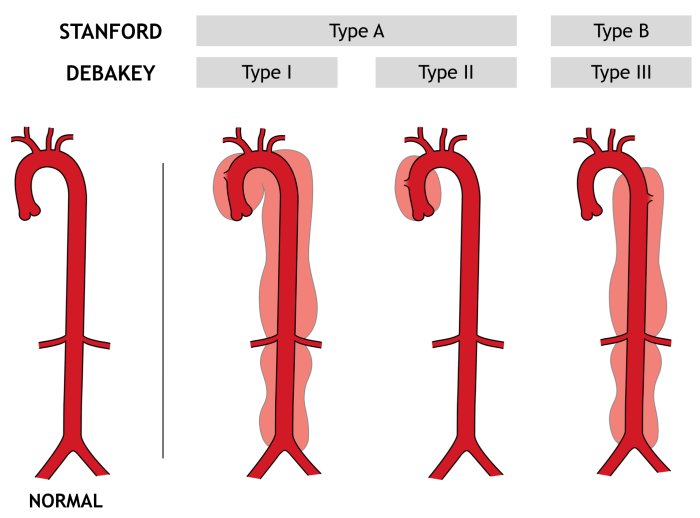 18
Klinika interní, geriatrie a praktického lékařství Fakultní nemocnice Brno a Lékařské fakulty Masarykovy univerzity
Disekce aorty
Klinický obraz: náhle vzniklá ostrá palčivá bolest vystřelující do zad, CMP, IM, synkopa, ale také příznaky jiné orgánové ischemie !!
Diagnostika: typická bolest, deficit pulzací na periferii, výrazný stranový rozdíl na končetinách
 - na RTG může být rozšíření mediastina, na EKG změny při postižení koronárních tepen
 - laboratorně – elevace DD, laboratorní projevy ischémie – elevace laktátu, kreatininu, JT, TnT
 - zobrazovací metody – CTAG, ECHO srdce
19
Klinika interní, geriatrie a praktického lékařství Fakultní nemocnice Brno a Lékařské fakulty Masarykovy univerzity
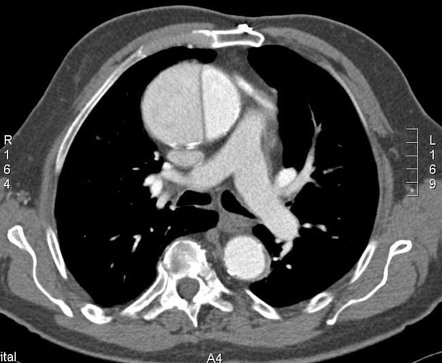 20
Klinika interní, geriatrie a praktického lékařství Fakultní nemocnice Brno a Lékařské fakulty Masarykovy univerzity
Disekce aorty
Terapie: 
– u disekce typu A urgentní kardiochirurgický výkon
 – disekce typu B – stabilizace pacienta – STK udržovat 
mezi 100 – 120 mmHg, poté zavedení stentgraftu, náhrada protézou
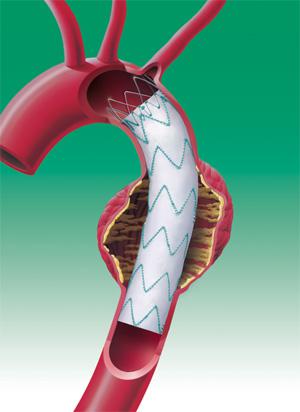 21
Klinika interní, geriatrie a praktického lékařství Fakultní nemocnice Brno a Lékařské fakulty Masarykovy univerzity
Aneurysmata
lokalizované rozšíření stěny ve všech jejich vrstvách.
Etiologie: úrazy, sklerotické změny, vrozená méněcennost stěny tepny, v minulosti Lues
Predilekční místa: aortální oblouk, abdominální aorta, mozkové tepny, podkolenní tepna
Klin. obraz: většinou náhodný nález, útlak okolních tkání, při mozkových aneurysmat neurolog. symptomatologie
22
Klinika interní, geriatrie a praktického lékařství Fakultní nemocnice Brno a Lékařské fakulty Masarykovy univerzity
Aneurysmata
Diagnostika: UZ doppler, CTAG, při velkých rozměrech a astenickém habitu můžou být hmatné
Komplikace: ruptura, embolizace, trombotický uzávěr
Léčba: sledování, kompenzace hypertenze, dle velkosti a symptomů příp. operační výkon - endovaskulární - zavedení stengraftu, příp. - implantace protézy, u mozkových aneurysmat coiling, clipping
23
Klinika interní, geriatrie a praktického lékařství Fakultní nemocnice Brno a Lékařské fakulty Masarykovy univerzity
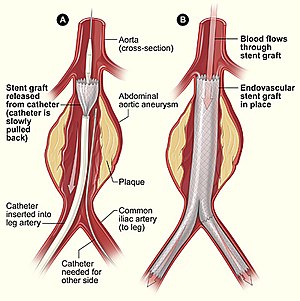 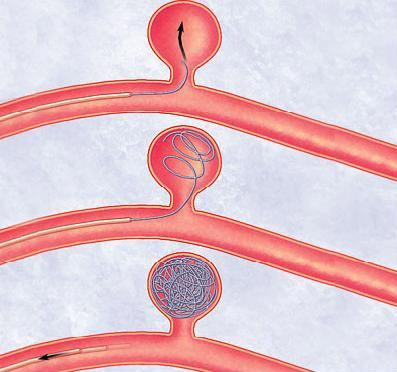 24
Klinika interní, geriatrie a praktického lékařství Fakultní nemocnice Brno a Lékařské fakulty Masarykovy univerzity
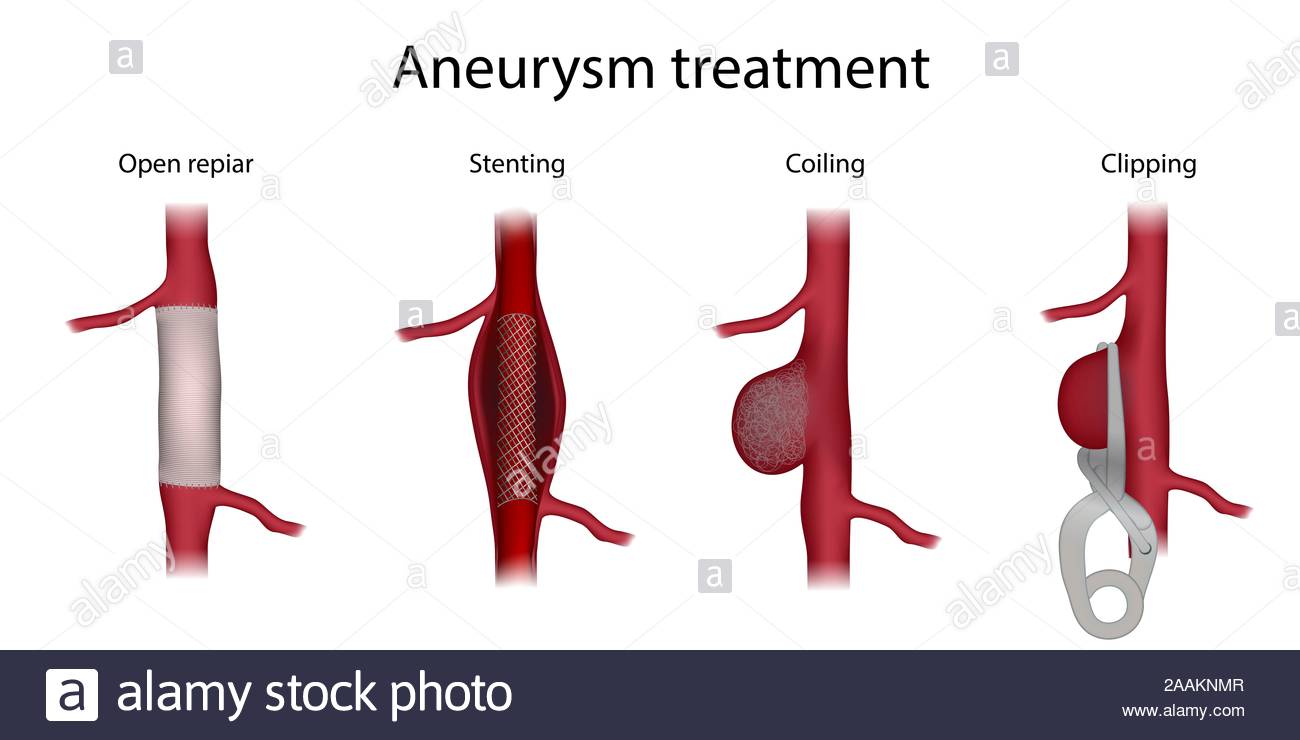 25
Klinika interní, geriatrie a praktického lékařství Fakultní nemocnice Brno a Lékařské fakulty Masarykovy univerzity
Onemocnění žil - varixy
Vakovité nebo válcovité rozšíření žilního kmene – povrchového nebo hlubokého.
Etiologie: multifaktoriální – vrozená nedostatečnost vaziva, hormonální působení, dlouhé stání, těhotenství, obezita
Příznaky: viditelné a hmatné povrchové varixy, pocit přeplnění DKK a perimal. otoky zejména večer
26
Klinika interní, geriatrie a praktického lékařství Fakultní nemocnice Brno a Lékařské fakulty Masarykovy univerzity
Klasifikace varixů DKK
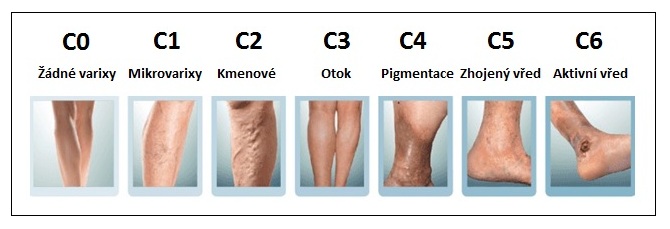 27
Klinika interní, geriatrie a praktického lékařství Fakultní nemocnice Brno a Lékařské fakulty Masarykovy univerzity
Varixy
Diagnostika: klinický obraz, UZ doppler – zejména před operačním odstraněním, kde nutno vyšetřit průchodnost hlubokého systému

Komplikace: flebitídy, chronická žilní insuficience

Terapie: elastické punčochy, více pohybu, venotonika, odstranění chirurgicky, sklerotizace
28
Klinika interní, geriatrie a praktického lékařství Fakultní nemocnice Brno a Lékařské fakulty Masarykovy univerzity
Povrchová flebitida
Zánětlivé postižení varikózního uzlu nebo vény s trombotickým uzávěrem.
Etiologie: mechanický útlak, na HKK často po venepunkcích, Bürgerova nemoc , malignita
Klinický obraz: známky zánětu v oblasti postižené vény, zatvrdnutí – známka trombózy 
Diagnostika: klinický obraz, příp. UZ doppler
Terapie: hirudoid a antiflogistika lokálně, bandáže, při větším rozsahu nebo blízkosti saféno-femorální punkce, tj. při riziku přechodu do hlubokého systému antikoagulace, ATB při celkových známkách zánětu
29
Klinika interní, geriatrie a praktického lékařství Fakultní nemocnice Brno a Lékařské fakulty Masarykovy univerzity
Hluboká flebotrombóza
Intravaskulární trombóza v hlubokých žílách zejména DKK.
Etiologie: Wirchovovo trias
Predisponující faktory: operace, úrazy, imobilita, dlouhé sezení – cestování, sepse, obezita, malignity, trombofilní stavy
Příznaky: otok, zteplání, palpační bolestivost v průběhu žil, může být i klidová, zvýraznění povrchové systému, pozitivní homans a plantární znamení
30
Klinika interní, geriatrie a praktického lékařství Fakultní nemocnice Brno a Lékařské fakulty Masarykovy univerzity
Hluboká flebotrombóza
Diagnostika: klinický obraz, UZ doppler, scintigrafie, elev. DD
Diff. dg.: postrombotický syndrom, lymfedém, LIS, tepenný uzávěr – phlegmasia coerulea dolens – také chybí pulzace
Komplikace: PE, posttrombotický syndrom
Terapie: bandáž, klidový režim
 - antikoagulace – LMWH, warfarin, NOAC
 - trombolýza, vč. lokální trombolýzy – větší rozsah phlegmasia ceorulea dolens
31
Klinika interní, geriatrie a praktického lékařství Fakultní nemocnice Brno a Lékařské fakulty Masarykovy univerzity
Chronická žilní insuficience
Definice: stáza krve v DKK se zvýšením žilního tlaku a se sekundárními změnami žil a kůže
Etiologie: porucha funkce žilních chlopní s následnou poruchou mikrocirkulace
Příznaky: přechodné perimaleolární otoky, varixy, v pozdějších fázích i trvalé otoky s uvolněním hemosiderinu do kůže, vznik bércové ulcerace
Diagnostika: klinický obraz, UZ doppler
Terapie: kompresní léčba, venotonika
32
Klinika interní, geriatrie a praktického lékařství Fakultní nemocnice Brno a Lékařské fakulty Masarykovy univerzity
Lymfedém
Stáza v lymfatickém oběhu způsobující stázu lymfy v podkoží.
Etiologie: častěji sekundární – porucha průchodnosti při tumorózním procesu, po operaci, zánětu, ozáření
Klinický obraz: postupně se zhoršující otok končetiny  indurací podkoží
Diagnostika: klinický obraz, lymfografie - lymfoscintigrafie
Komplikace: erysipel, defekty, vzácně i maligní transformace - lymfangiosarkom
Terapie: lymfatická drenáž, kompresivní terapie, odstranění vyvolávající příčiny
33
Klinika interní, geriatrie a praktického lékařství Fakultní nemocnice Brno a Lékařské fakulty Masarykovy univerzity
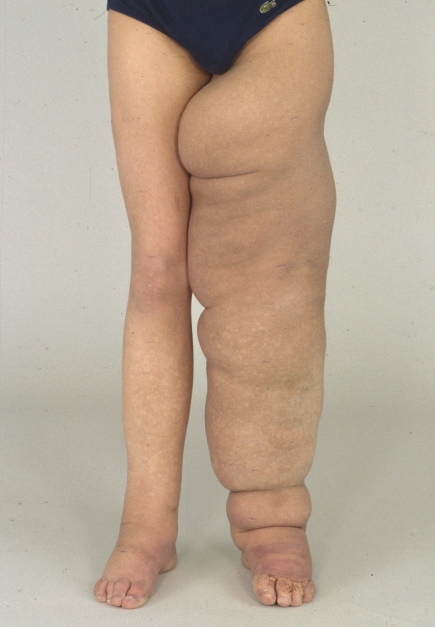 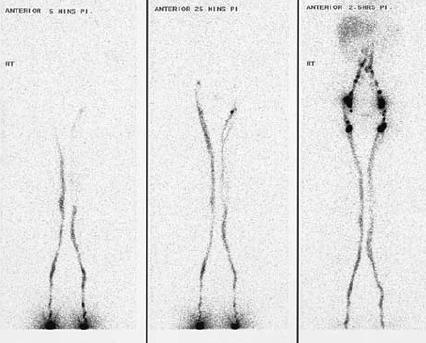 Lymfedém LDK	              				 Lymfoscintigrafie DKK
34
Klinika interní, geriatrie a praktického lékařství Fakultní nemocnice Brno a Lékařské fakulty Masarykovy univerzity
Děkuji za pozornost
35
Klinika interní, geriatrie a praktického lékařství Fakultní nemocnice Brno a Lékařské fakulty Masarykovy univerzity